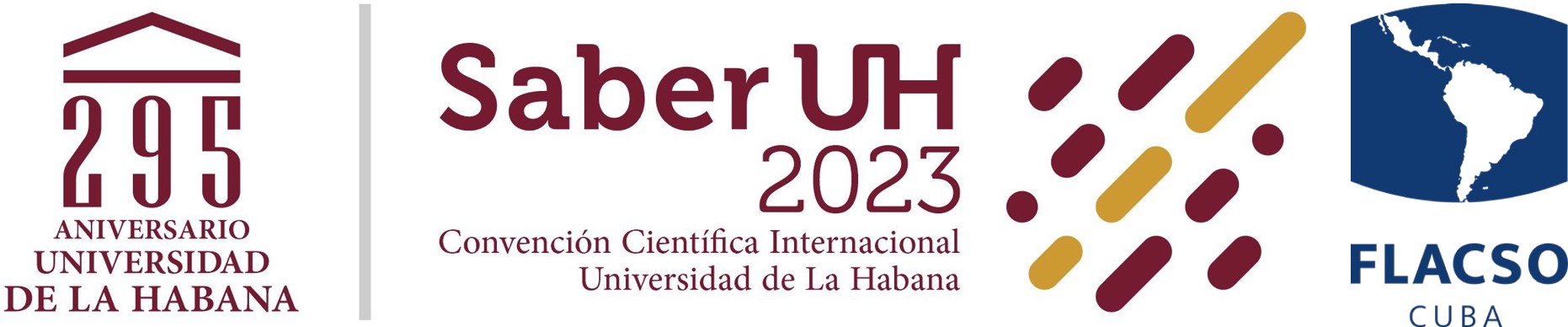 Simposio
Las ciencias sociales en contexto: aportes de la Facultad Latinoamericana de Ciencias Sociales
LOS NATIVOS DIGITALES HACKEAN A LA EDUCACIÓN.
APUNTES PARA UNA INVESTIGACIÓN.
Dr. C. Enrique Verdecia Carballo

La Habana, 2023
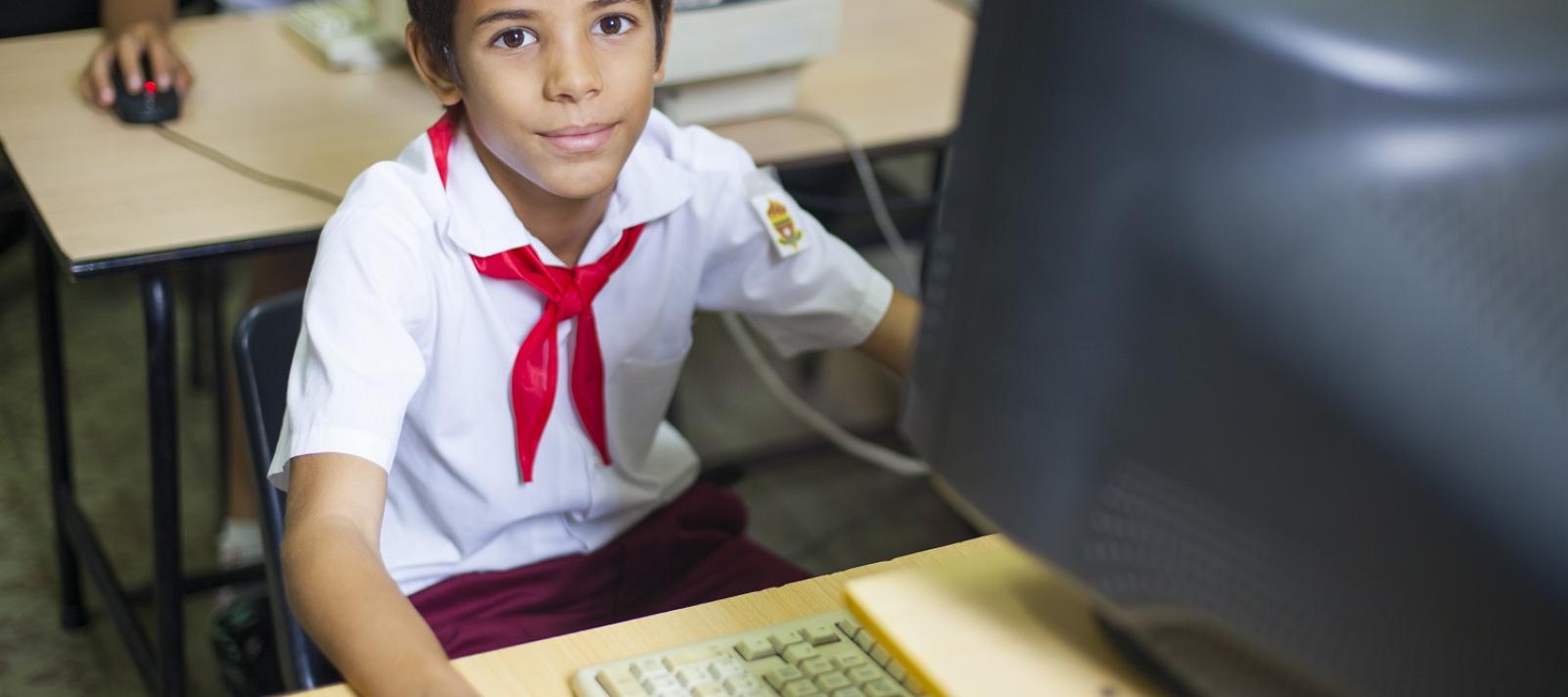 Nativos digitales
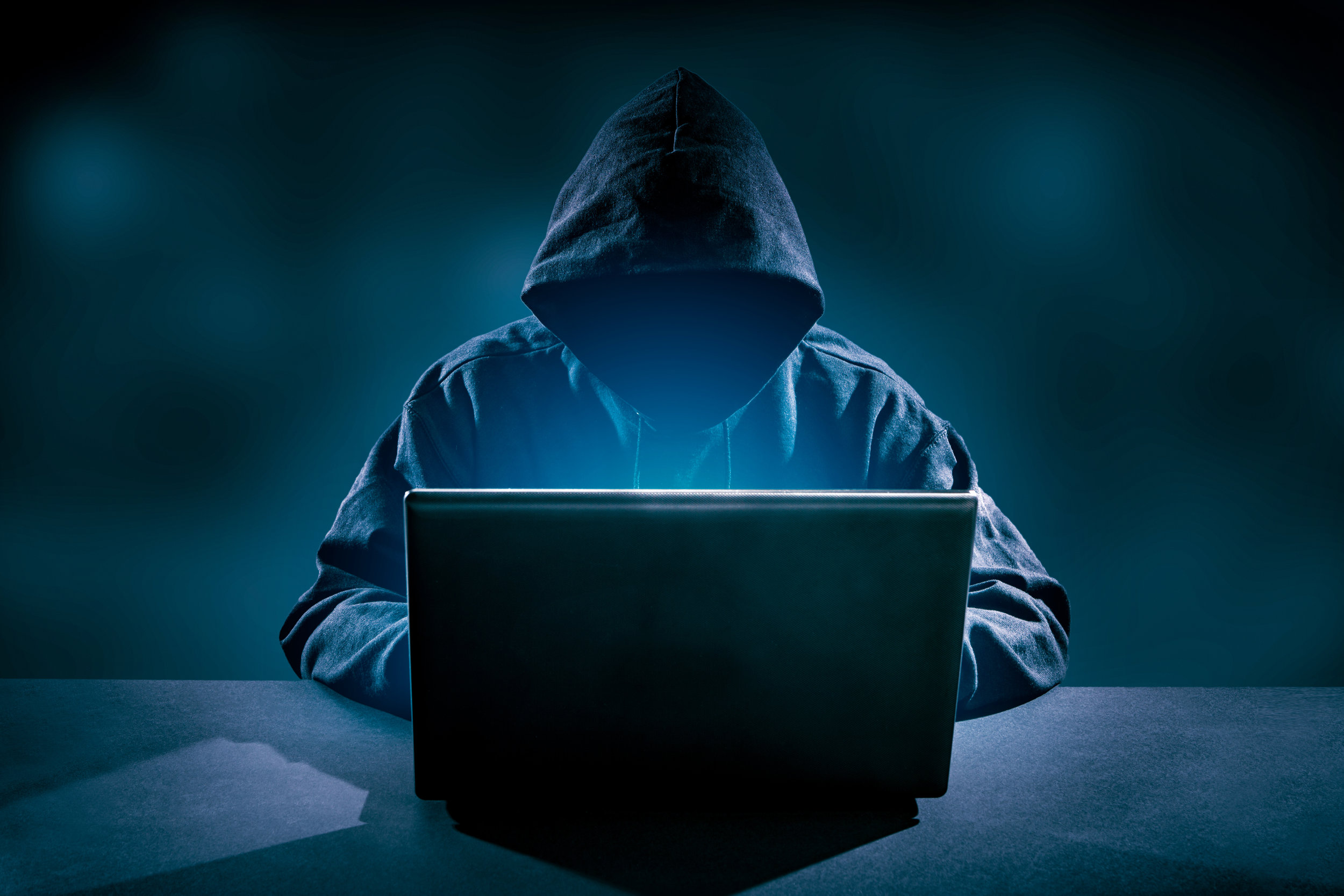 BLANCOS
NEGROS
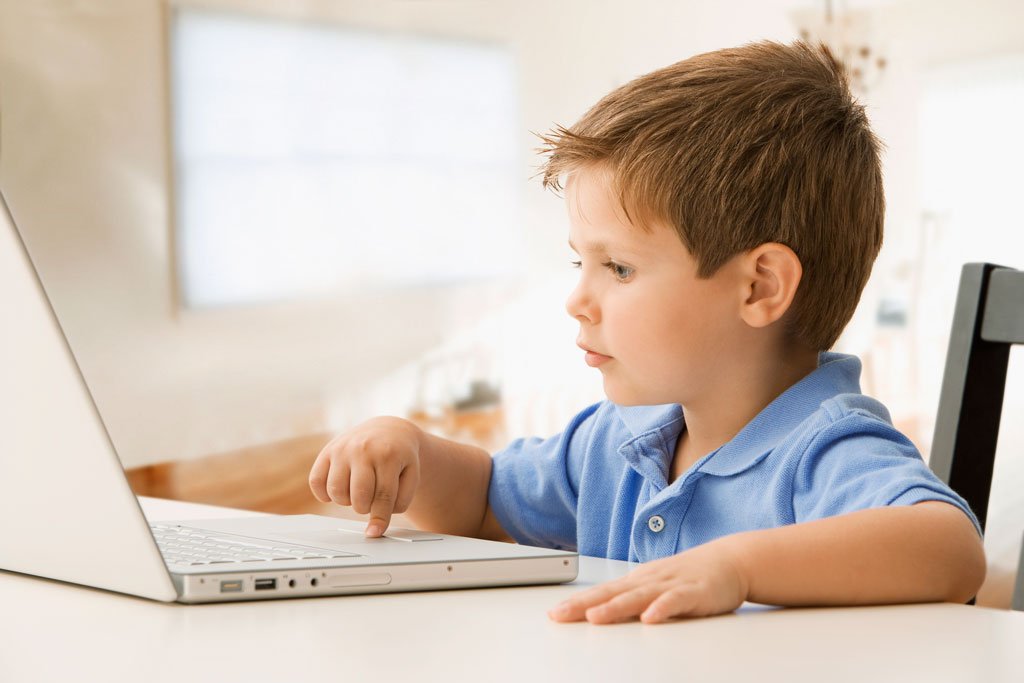 INTERACCIÓN DESCONTROLADA CON LAS TIC
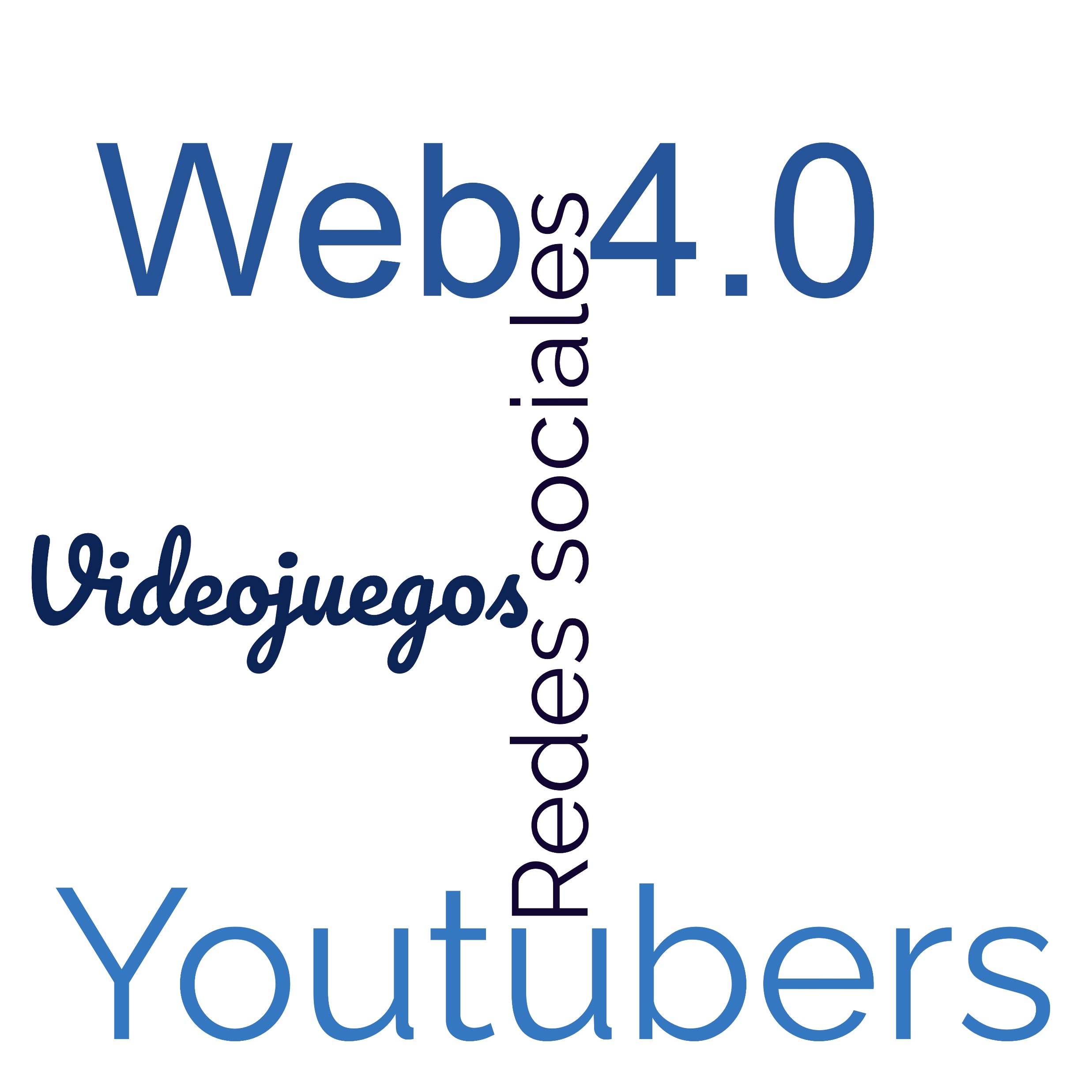 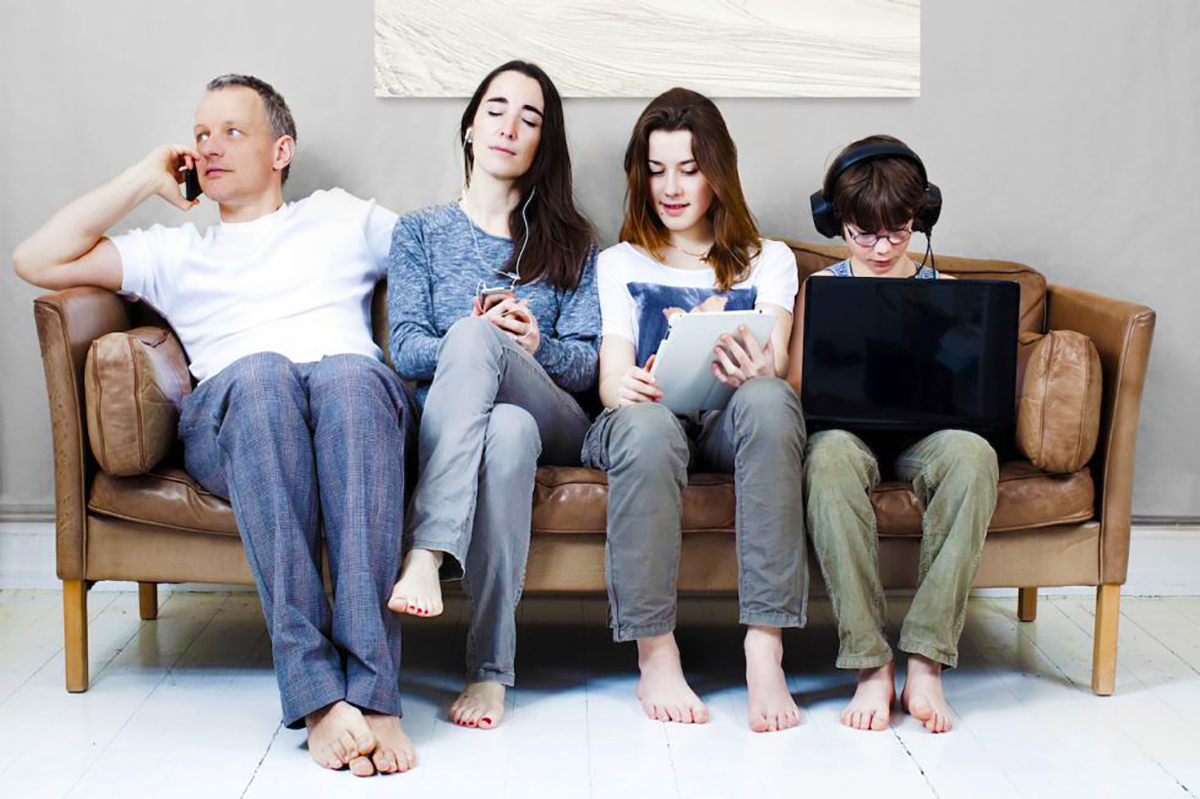 DESCONECTADA
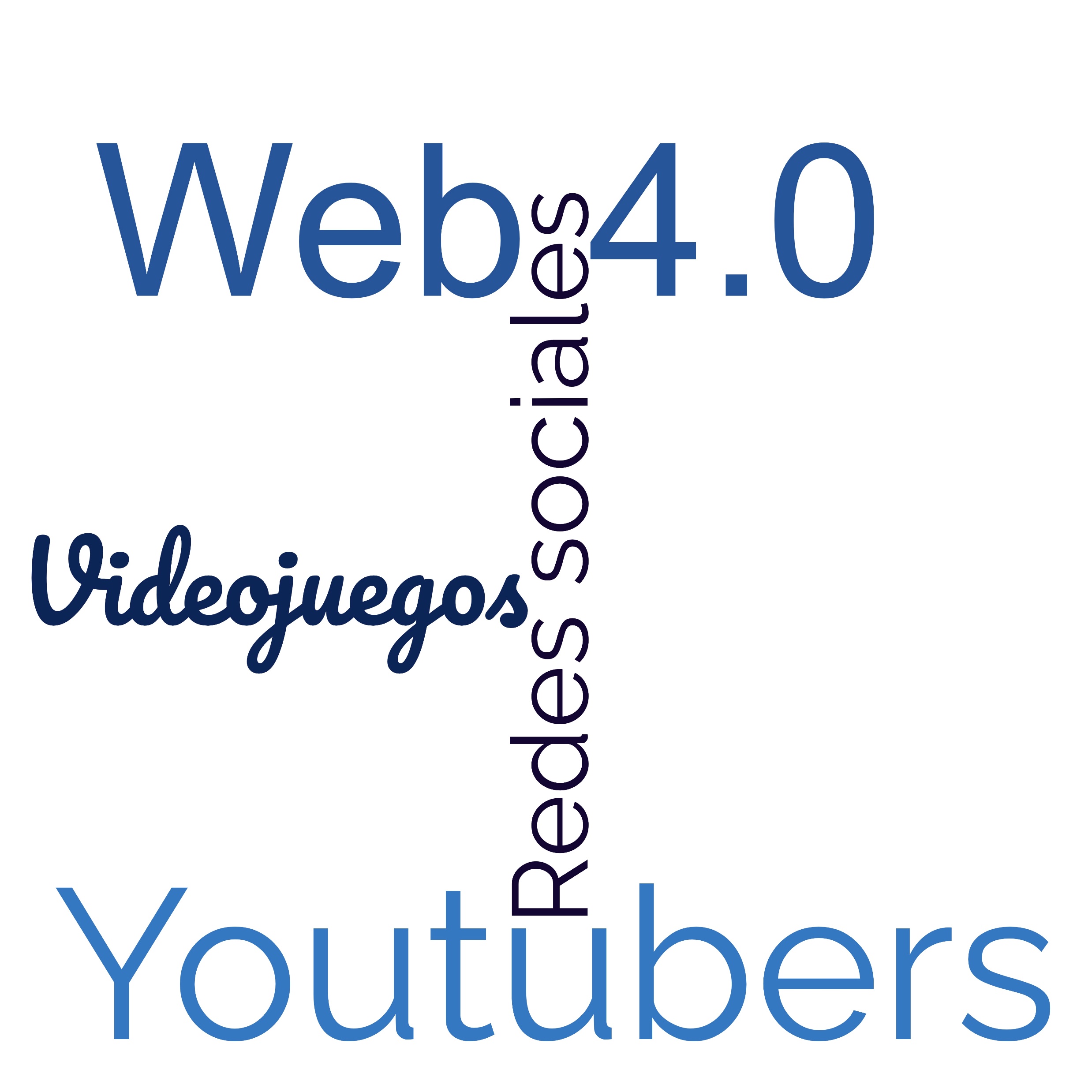 Cursos
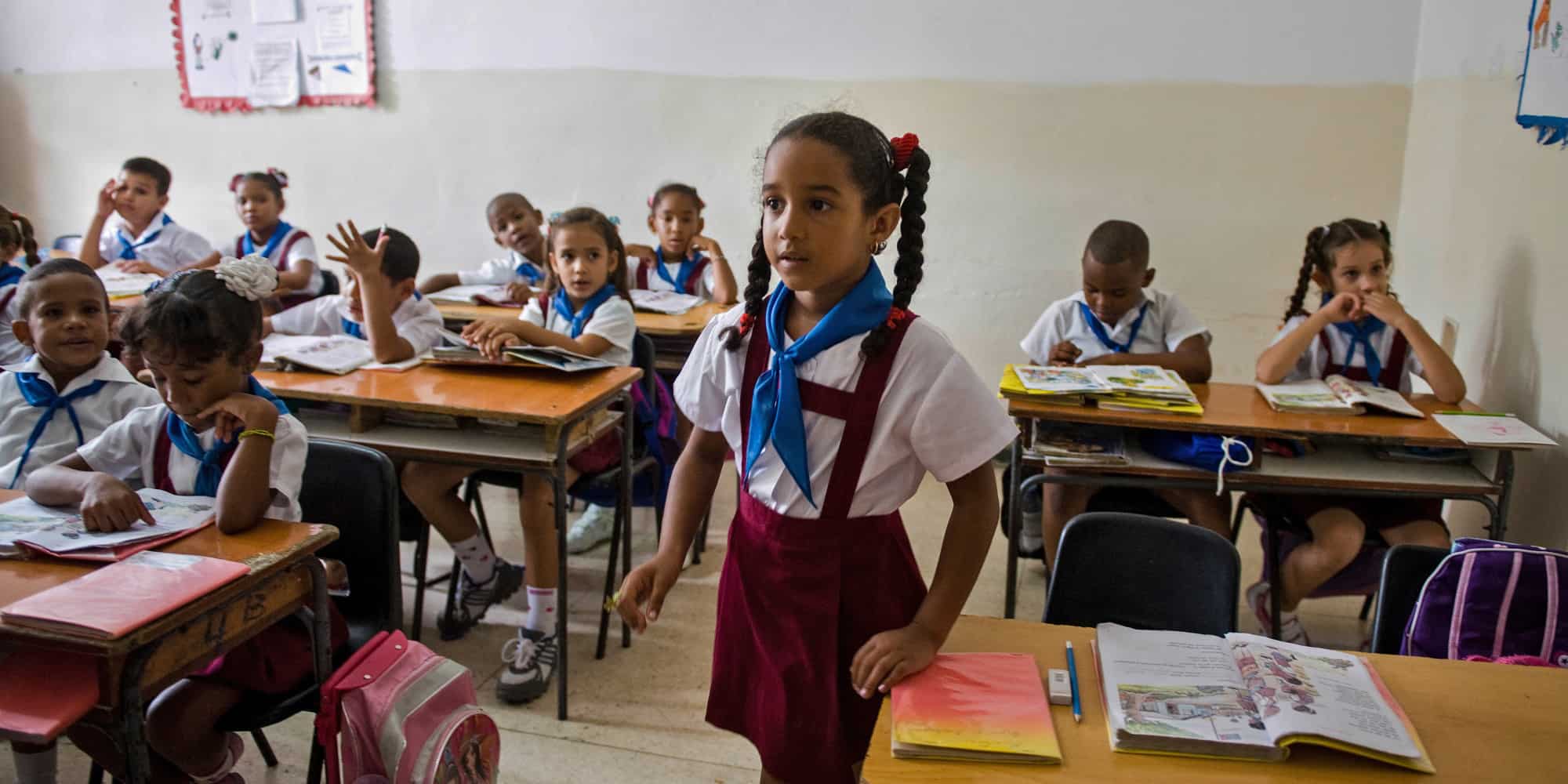 Modelo tradicional
Perfeccionamiento
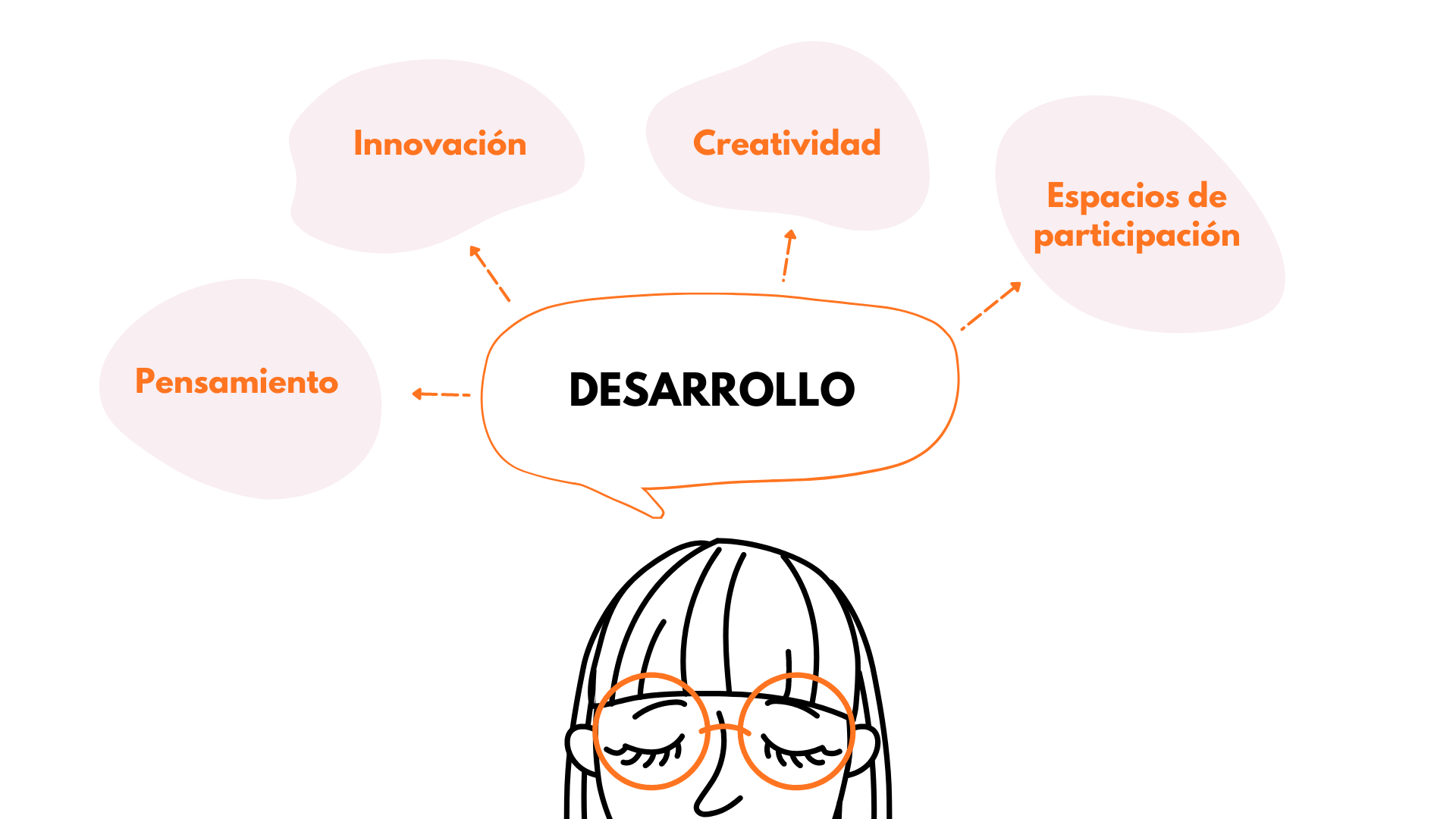 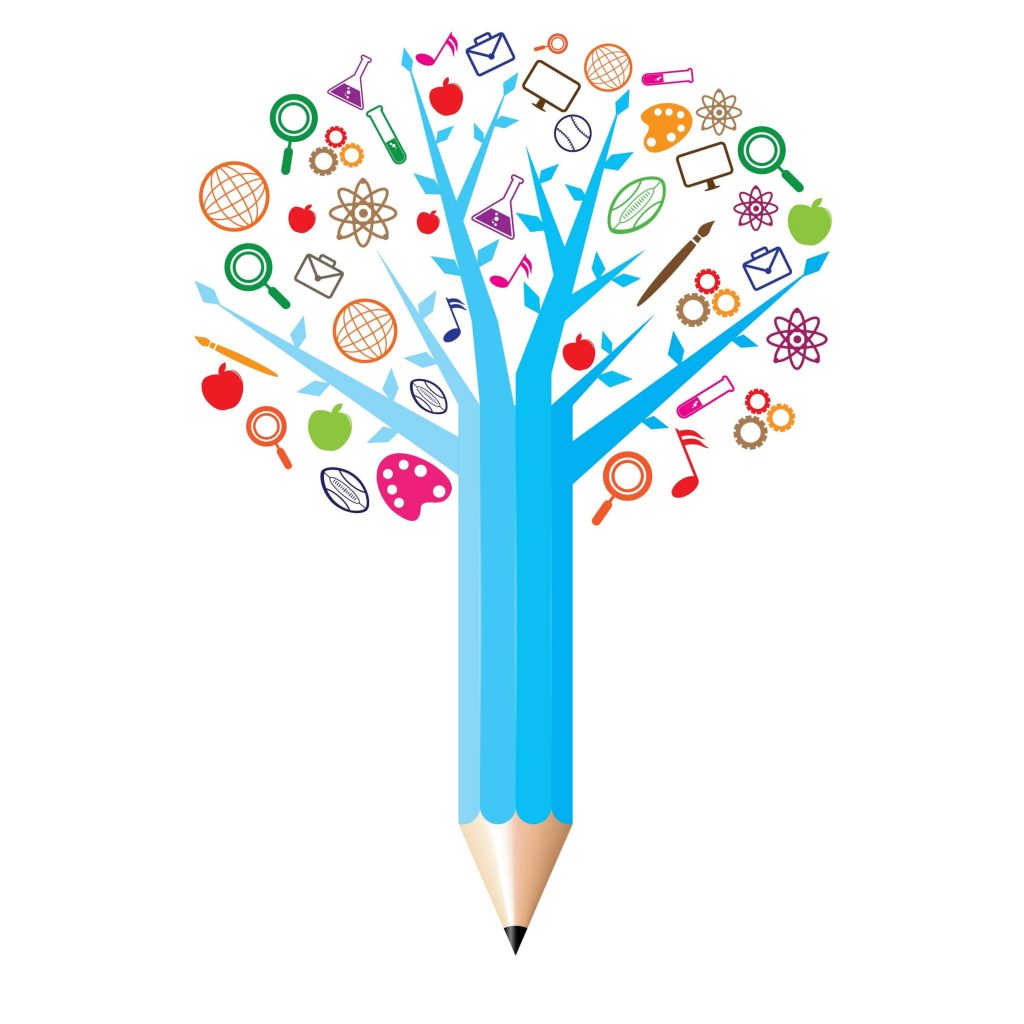 … que cuestionemos todo el tiempo.
Currículo escolar flexible…
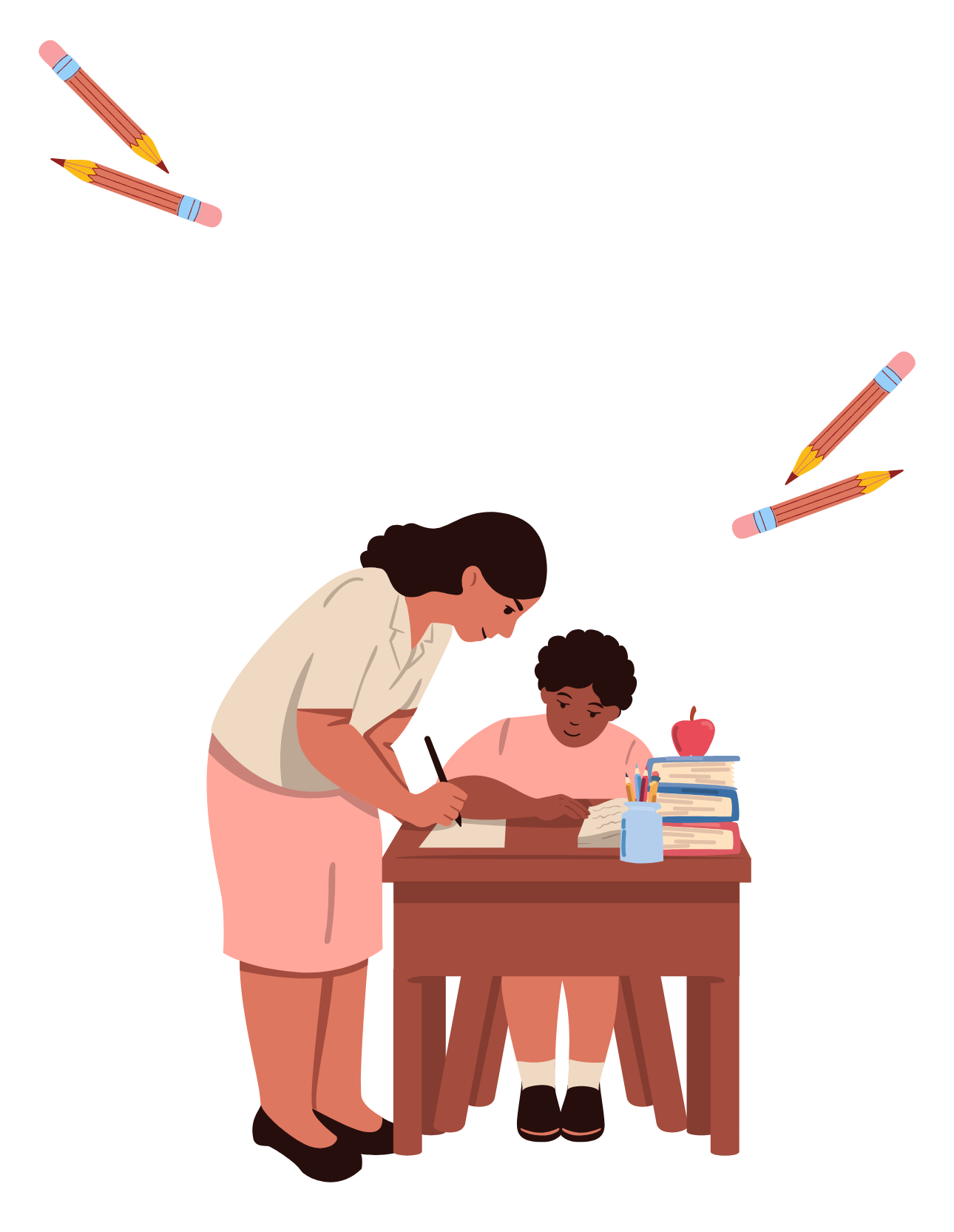 DIDÁCTICA
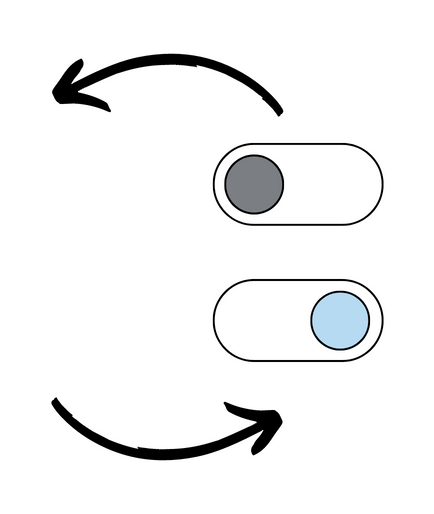 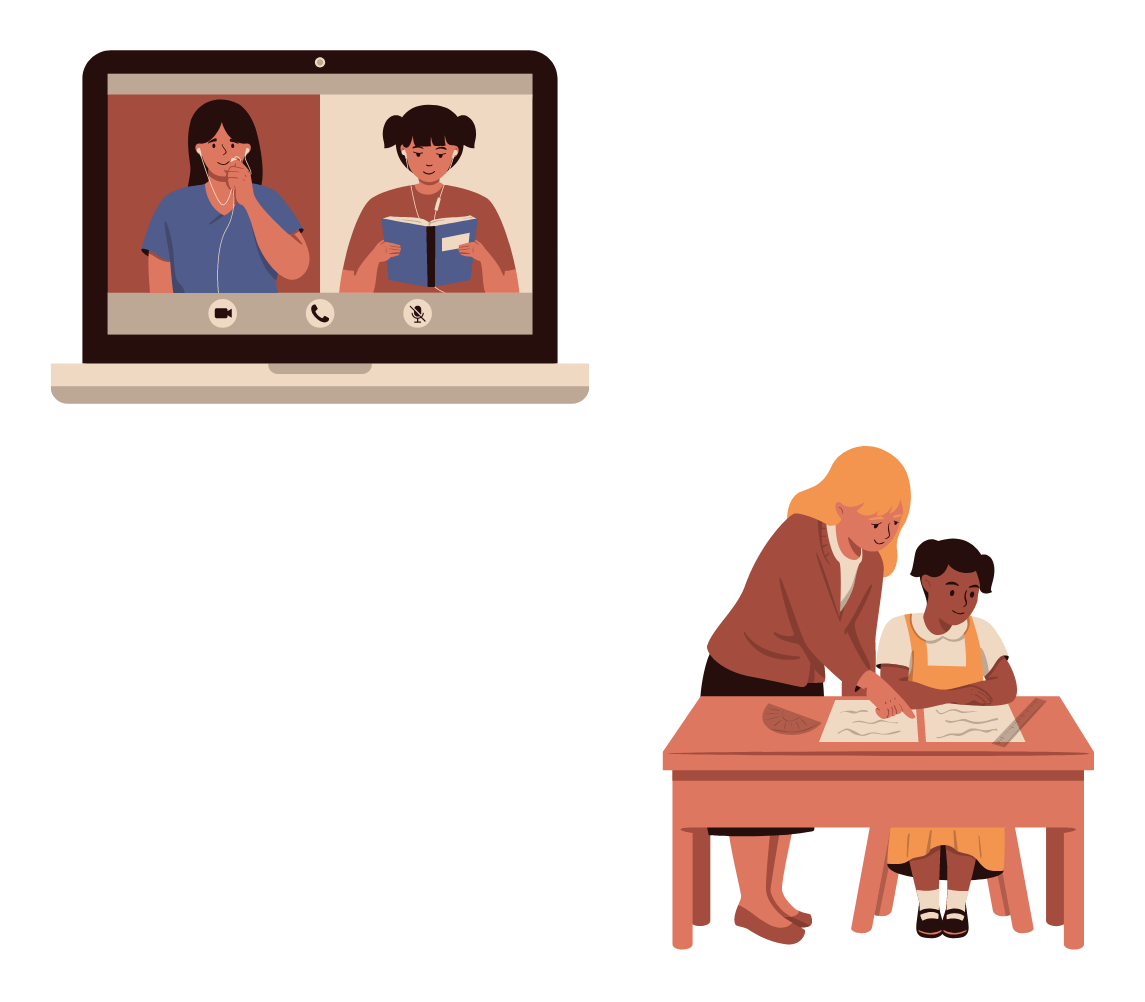 TECNOLOGÍAS
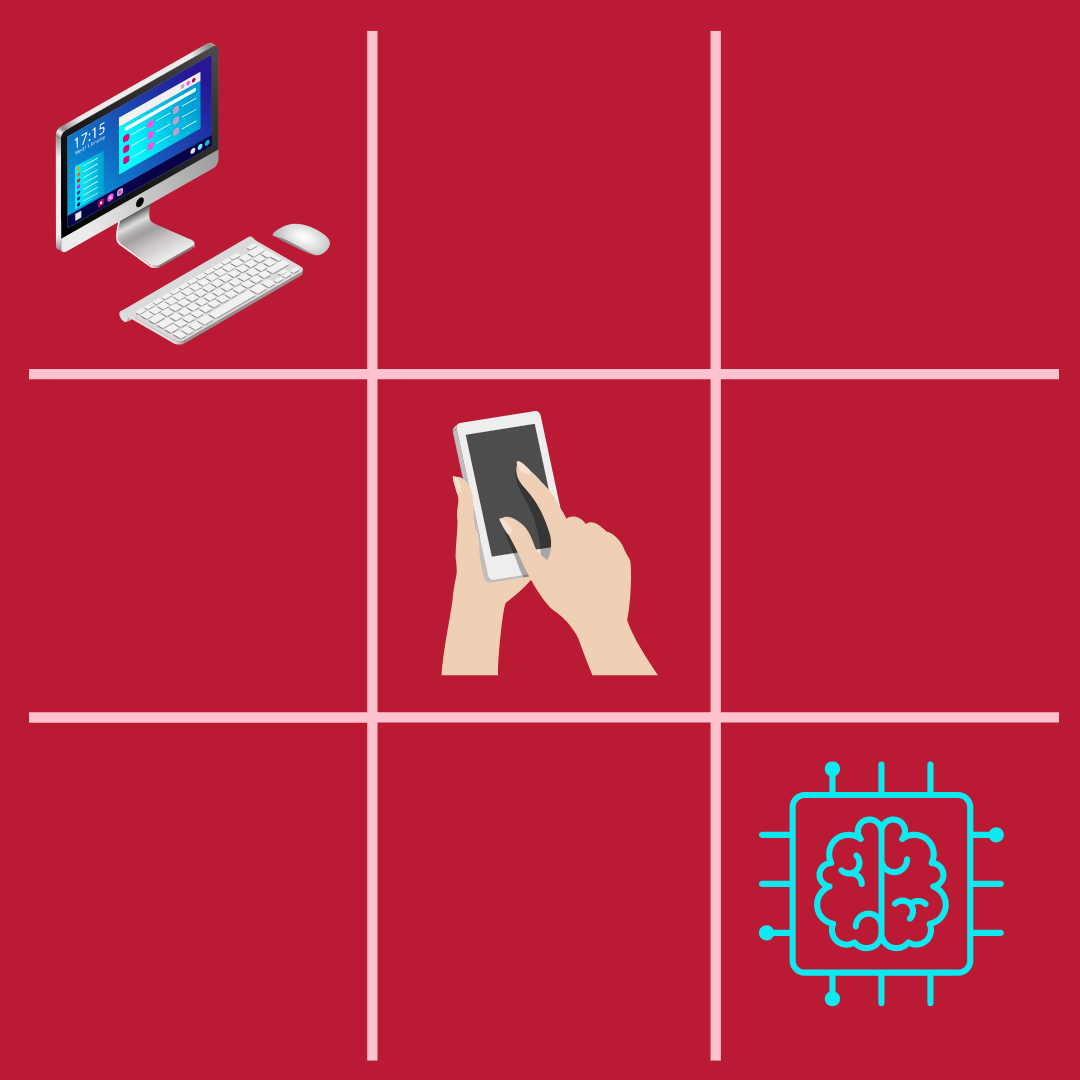 rechazarlas
demonizarlas
desconocerlas
APROVECHARLAS
porque…
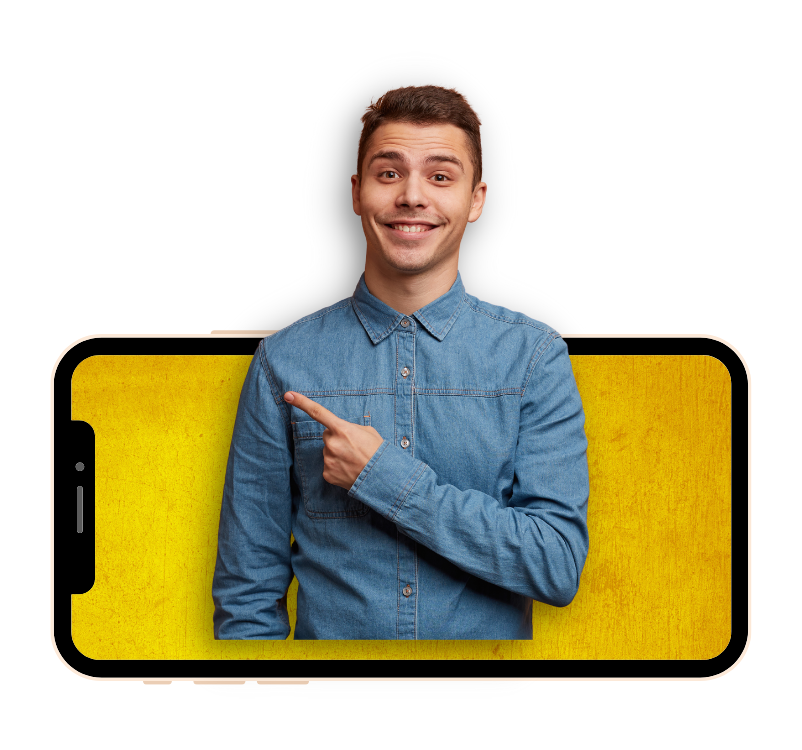 Motivan
Interés
Sentido y significado
Acceso
Aprendizaje
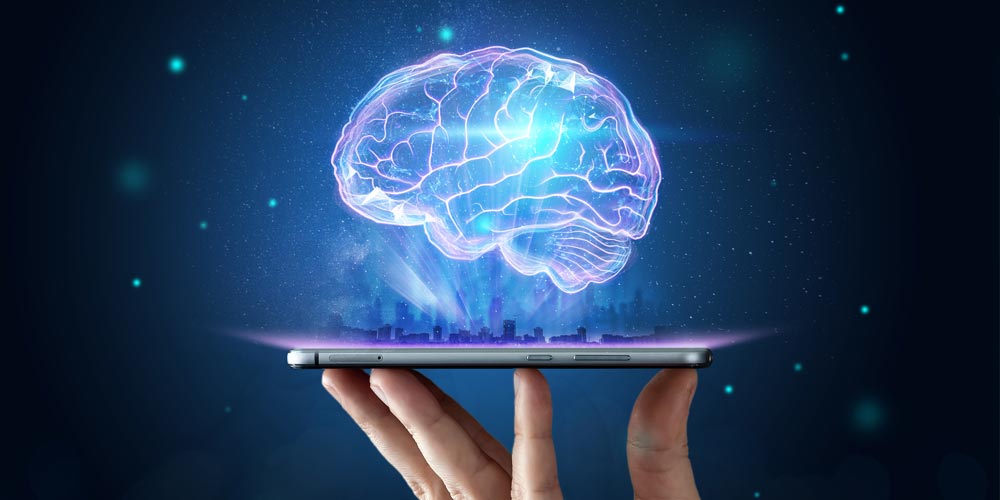 ¿Qué pasará con la inteligencia artificial?
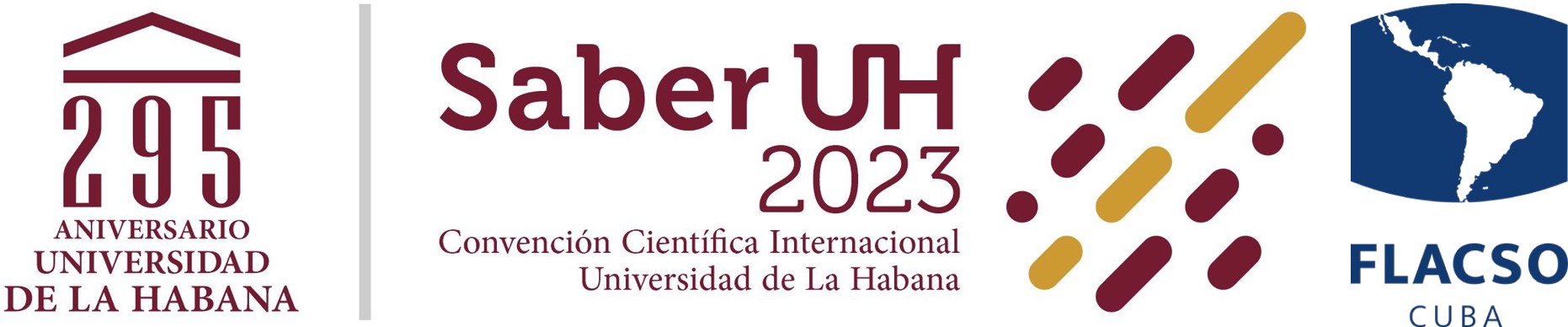 Simposio
Las ciencias sociales en contexto: aportes de la Facultad Latinoamericana de Ciencias Sociales
LOS NATIVOS DIGITALES HACKEAN A LA EDUCACIÓN.
APUNTES PARA UNA INVESTIGACIÓN.
Dr. C. Enrique Verdecia Carballo

La Habana, 2023